Science Week 2017
Table Quiz
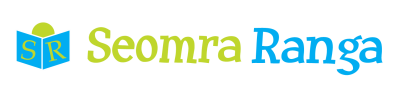 © Seomra Ranga 2017 www.seomraranga.com
Before You Start
Make sure you have written your table/team number/letter on every answer sheet
Write the number of each round 1-8 on every answer sheet
Try not to shout out answers
Check with your team mates and agree an answer before you write it down
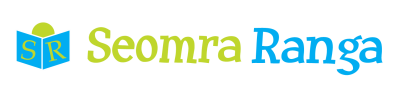 © Seomra Ranga 2017 www.seomraranga.com
Before You Start
Don’t worry about spellings – just do your best
If you’re not sure of the answer, make your best possible guess

Good luck and enjoy the quiz
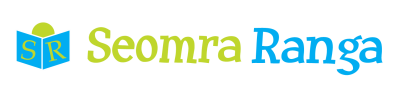 © Seomra Ranga 2017 www.seomraranga.com
ROUND 1
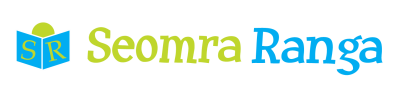 © Seomra Ranga 2017 www.seomraranga.com
Round 1
Question 1
What kind of animal is a doe?
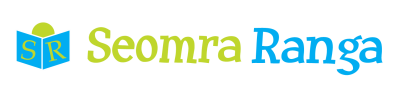 © Seomra Ranga 2017 www.seomraranga.com
Round 1
Question 2
What is the boiling point of water in degrees celcius?
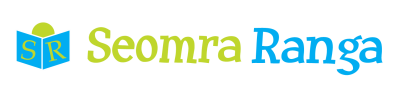 © Seomra Ranga 2017 www.seomraranga.com
Round 1
Question 3
True or False: Yogurt is produced by bacterial fermentation of milk?
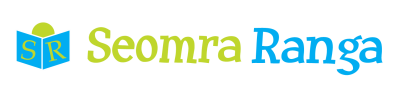 © Seomra Ranga 2017 www.seomraranga.com
Round 1
Question 4
The coloured part of the eye is also the name of a flower. Is it: (a) lupin (b) daisy (c) iris (d) tulip
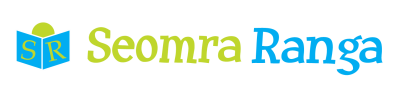 © Seomra Ranga 2017 www.seomraranga.com
Round 1
Question 5
Unscramble these letters (PNEUENT) to discover one of the planets.
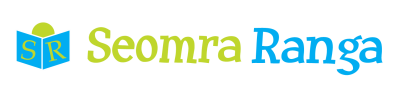 © Seomra Ranga 2017 www.seomraranga.com
Round 1
Question 6
Nimbus, Cumulus and Stratus are all types of what: (a) mountains (b) rivers (c) clouds (d) trees
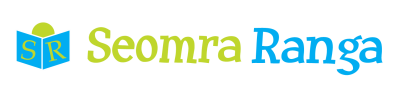 © Seomra Ranga 2017 www.seomraranga.com
Did You Know? – Science Fact #1
A flea can jump 130 times its own height. This would be the equivalent of a 6ft human jumping 780ft into the air!
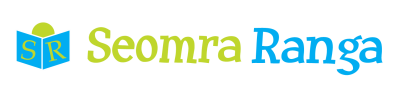 © Seomra Ranga 2017 www.seomraranga.com
ROUND 2
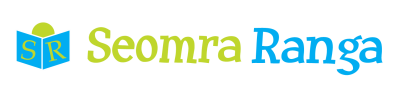 © Seomra Ranga 2017 www.seomraranga.com
Round 2
Question 1
True or False: iron is attracted by magnets?
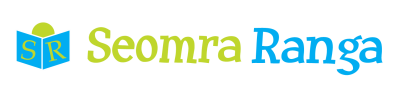 © Seomra Ranga 2017 www.seomraranga.com
Round 2
Question 2
Trees that lose their leaves in winter are called (a) coniferous (b) deciduous
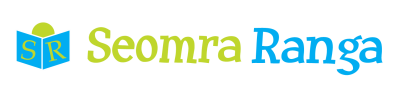 © Seomra Ranga 2017 www.seomraranga.com
Round 2
Question 3
How many horns did a Triceratops dinosaur have?
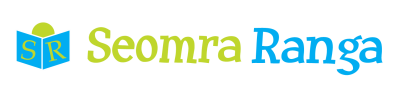 © Seomra Ranga 2017 www.seomraranga.com
Round 2
Question 4
What is the human body’s largest organ: (a) lung (b) heart (c) skin (d) kidney?
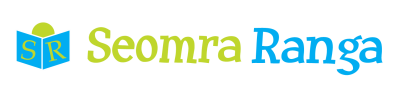 © Seomra Ranga 2017 www.seomraranga.com
Round 2
Question 5
What is the name given to a substance that does not conduct heat?
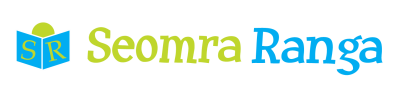 © Seomra Ranga 2017 www.seomraranga.com
Round 2
Question 6
What is the name given to molten rock that comes from a volcano after it has erupted?
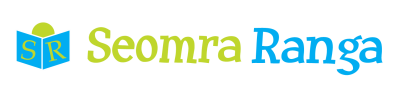 © Seomra Ranga 2017 www.seomraranga.com
Did You Know? – Science Fact #2
The human eye blinks an average of 4,200,000 times a year!
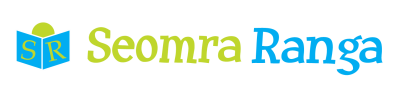 © Seomra Ranga 2017 www.seomraranga.com
ROUND 1 ANSWERS
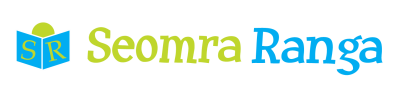 © Seomra Ranga 2017 www.seomraranga.com
Round 1 Answers
Question 1
What kind of animal is a doe?
Deer
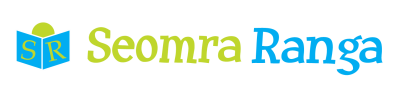 © Seomra Ranga 2017 www.seomraranga.com
Round 1 Answers
Question 2
What is the boiling point of water in degrees celcius?
1000C
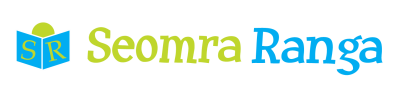 © Seomra Ranga 2017 www.seomraranga.com
Round 1 Answers
Question 3
True or False: Yogurt is produced by bacterial fermentation of milk?
True
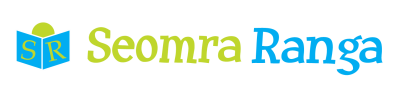 © Seomra Ranga 2017 www.seomraranga.com
Round 1 Answers
Question 4
The coloured part of the eye is also the name of a flower. Is it: (a) lupin (b) daisy (c) iris (d) tulip
Iris
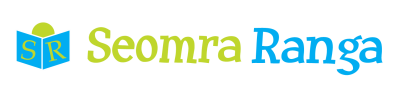 © Seomra Ranga 2017 www.seomraranga.com
Round 1 Answers
Question 5
Unscramble these letters (PNEUENT) to discover one of the planets.
Neptune
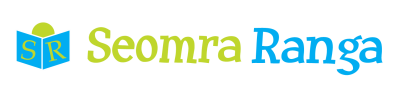 © Seomra Ranga 2017 www.seomraranga.com
Round 1 Answers
Question 6
Nimbus, Cumulus and Stratus are all types of what: (a) mountains (b) rivers (c) clouds (d) trees
Clouds
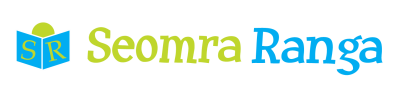 © Seomra Ranga 2017 www.seomraranga.com
Did You Know? – Science Fact #3
The world’s largest amphibian is the giant salamander. It can grow up to 5ft in length.
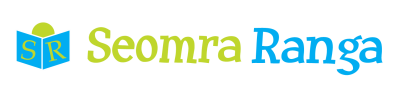 © Seomra Ranga 2017 www.seomraranga.com
ROUND 3
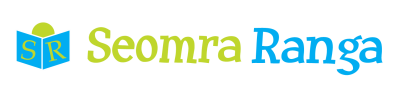 © Seomra Ranga 2017 www.seomraranga.com
Round 3
Question 1
True or False: sound travels faster through water than air?
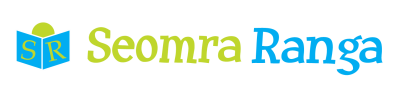 © Seomra Ranga 2017 www.seomraranga.com
Round 3
Question 2
What was the name of the storm that shut schools for two days in October?
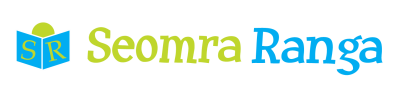 © Seomra Ranga 2017 www.seomraranga.com
Round 3
Question 3
Is a shark a fish or a mammal?
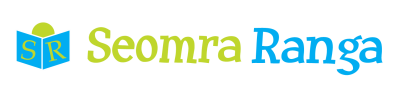 © Seomra Ranga 2017 www.seomraranga.com
Round 3
Question 4
What is the hottest planet in the Solar System?
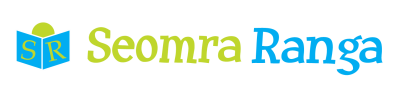 © Seomra Ranga 2017 www.seomraranga.com
Round 3
Question 5
If you suffer from “renal” disease, what organ in the body is affected: (a) lungs (b) heart (c) kidneys (d) liver?
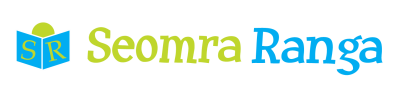 © Seomra Ranga 2017 www.seomraranga.com
Round 3
Question 6
A person who studies Physics is called a (a) physician (b) physicist (c) physiotherapist?
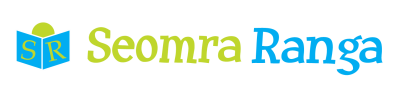 © Seomra Ranga 2017 www.seomraranga.com
Did You Know? – Science Fact #4
The smallest bone in the human body is the stapes or stirrup bone, located in the middle ear. It is 0.28cm long.
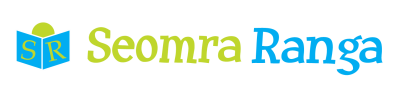 © Seomra Ranga 2017 www.seomraranga.com
ROUND 2 ANSWERS
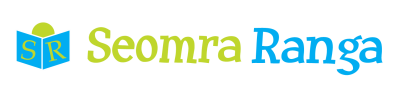 © Seomra Ranga 2017 www.seomraranga.com
Round 2 Answers
Question 1
True or False: iron is attracted by magnets?
True
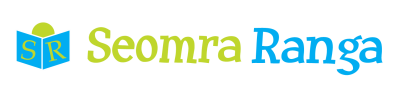 © Seomra Ranga 2017 www.seomraranga.com
Round 2 Answers
Question 2
Trees that lose their leaves in winter are called (a) coniferous (b) deciduous
Deciduous
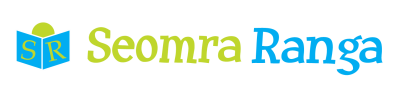 © Seomra Ranga 2017 www.seomraranga.com
Round 2 Answers
Question 3
How many horns did a Triceratops dinosaur have?
Three
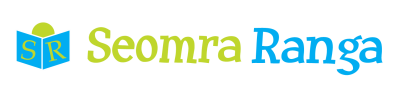 © Seomra Ranga 2017 www.seomraranga.com
Round 2 Answers
Question 4
What is the human body’s largest organ: (a) lung (b) heart (c) skin (d) kidney?
Skin
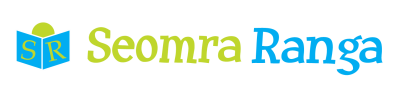 © Seomra Ranga 2017 www.seomraranga.com
Round 2 Answers
Question 5
What is the name given to a substance that does not conduct heat?
Insulator
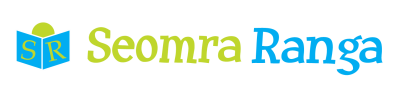 © Seomra Ranga 2017 www.seomraranga.com
Round 2 Answers
Question 6
What is the name given to molten rock that comes from a volcano after it has erupted?
Lava
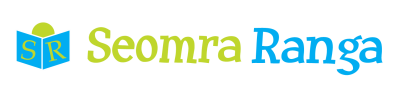 © Seomra Ranga 2017 www.seomraranga.com
Did You Know? – Science Fact #5
The poison arrow frogs of South and Central America are the most poisonous animals in the world.
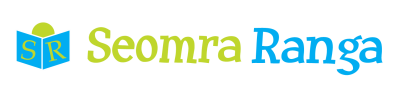 © Seomra Ranga 2017 www.seomraranga.com
ROUND 4
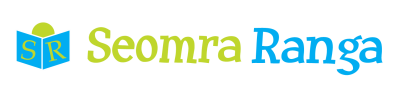 © Seomra Ranga 2017 www.seomraranga.com
Round 4
Question 1
True or False: There are over 500 bones in the human body?
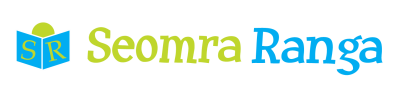 © Seomra Ranga 2017 www.seomraranga.com
Round 4
Question 2
What is the solid state of water called?
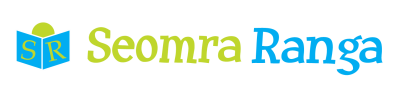 © Seomra Ranga 2017 www.seomraranga.com
Round 4
Question 3
In what year did the Apple iPhone first become available: (a) 2005 (b) 2006 (c) 2007?
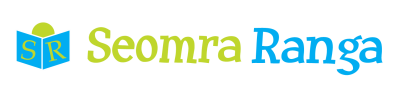 © Seomra Ranga 2017 www.seomraranga.com
Round 4
Question 4
An animal that feeds on plants is called (a) carnivore (b) herbivore (c) omnivore?
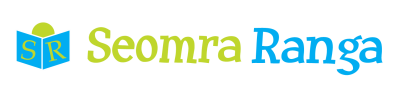 © Seomra Ranga 2017 www.seomraranga.com
Round 4
Question 5
What type of medicine would your doctor prescribe to treat a bacterial infection?
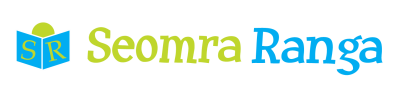 © Seomra Ranga 2017 www.seomraranga.com
Round 4
Question 6
Metals expand when heated and _____ when cooled. (What is the missing word?)
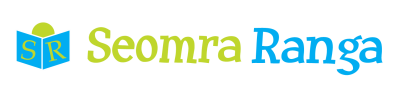 © Seomra Ranga 2017 www.seomraranga.com
Did You Know? – Science Fact #6
The Stegosaurus dinosaur measured up to 9.1m long but had a brain the size of a walnut!
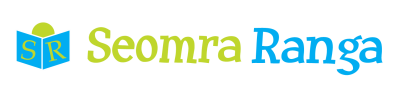 © Seomra Ranga 2017 www.seomraranga.com
ROUND 3 ANSWERS
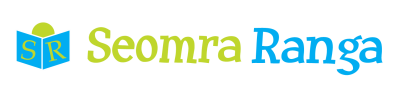 © Seomra Ranga 2017 www.seomraranga.com
Round 3 Answers
Question 1
True or False: sound travels faster through water than air?
True
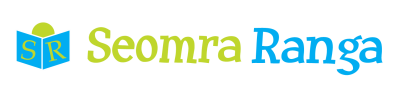 © Seomra Ranga 2017 www.seomraranga.com
Round 3 Answers
Question 2
What was the name of the storm that shut schools for two days in October?
Ophelia
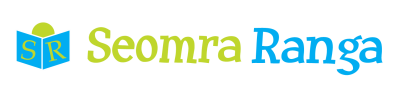 © Seomra Ranga 2017 www.seomraranga.com
Round 3 Answers
Question 3
Is a shark a fish or a mammal?
Fish
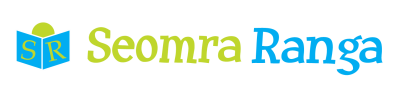 © Seomra Ranga 2017 www.seomraranga.com
Round 3 Answers
Question 4
What is the hottest planet in the Solar System?
Venus
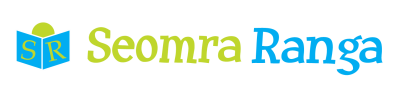 © Seomra Ranga 2017 www.seomraranga.com
Round 3 Answers
Question 5
If you suffer from “renal” disease, what organ in the body is affected: (a) lungs (b) heart (c) kidneys (d) liver?
Kidneys
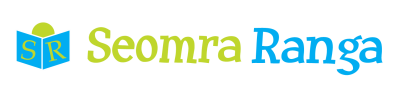 © Seomra Ranga 2017 www.seomraranga.com
Round 3 Answers
Question 6
A person who studies Physics is called a (a) physician (b) physicist (c) physiotherapist?
Physicist
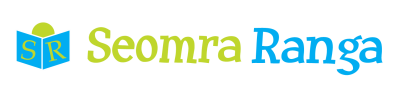 © Seomra Ranga 2017 www.seomraranga.com
Did You Know? – Science Fact #7
Snakes are carnivorous because they only eat other animals. They do not eat any type of plant material.
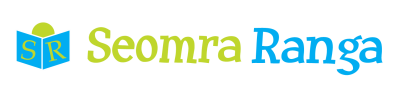 © Seomra Ranga 2017 www.seomraranga.com
ROUND 5
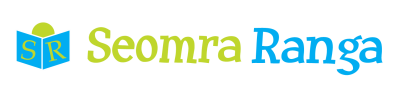 © Seomra Ranga 2017 www.seomraranga.com
Round 5
Question 1
True or False: Mice can live for up to ten years?
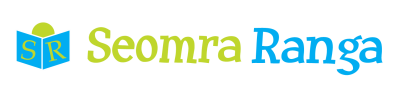 © Seomra Ranga 2017 www.seomraranga.com
Round 5
Question 2
What is the name of NASA’s most famous space telescope: (a) Hubble (b) Bubble (c) Trubble?
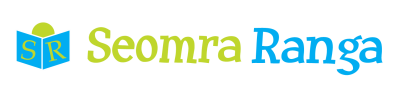 © Seomra Ranga 2017 www.seomraranga.com
Round 5
Question 3
The gemstone Ruby is typically what colour?
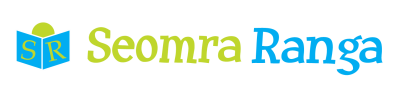 © Seomra Ranga 2017 www.seomraranga.com
Round 5
Question 4
Does an injury to your anterior cruciate ligament affect your arm or your leg?
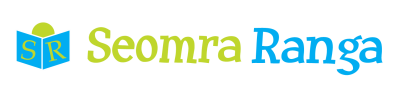 © Seomra Ranga 2017 www.seomraranga.com
Round 5
Question 5
Deoxyribonucleic Acid is more commonly known by what 3-letter abbreviation?
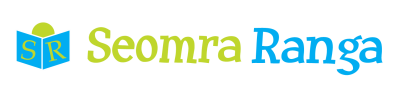 © Seomra Ranga 2017 www.seomraranga.com
Round 5
Question 6
What is the first element on the Periodic Table: (a) Hydrogen (b) Carbon (c) Nitrogen (d) Potassium?
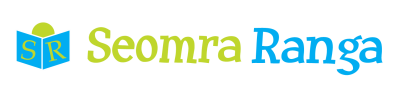 © Seomra Ranga 2017 www.seomraranga.com
Did You Know? – Science Fact #8
It takes approximately 12 hours for food to entirely digest in the human body.
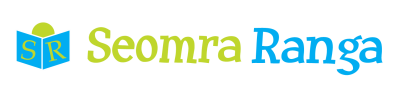 © Seomra Ranga 2017 www.seomraranga.com
ROUND 4 ANSWERS
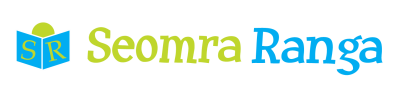 © Seomra Ranga 2017 www.seomraranga.com
Round 4 Answers
Question 1
True or False: There are over 500 bones in the human body?
False (it’s 206)
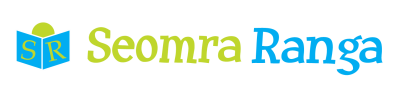 © Seomra Ranga 2017 www.seomraranga.com
Round 4 Answers
Question 2
What is the solid state of water called?
Ice
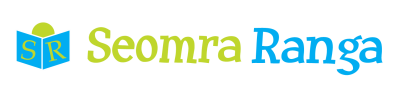 © Seomra Ranga 2017 www.seomraranga.com
Round 4 Answers
Question 3
In what year did the Apple iPhone first become available: (a) 2005 (b) 2006 (c) 2007?
2007
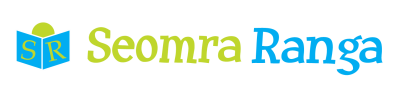 © Seomra Ranga 2017 www.seomraranga.com
Round 4 Answers
Question 4
An animal that feeds on plants is called (a) carnivore (b) herbivore (c) omnivore?
Herbivore
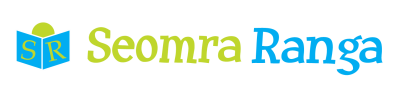 © Seomra Ranga 2017 www.seomraranga.com
Round 4 Answers
Question 5
What type of medicine would your doctor prescribe to treat a bacterial infection?
Antibiotics
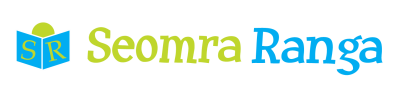 © Seomra Ranga 2017 www.seomraranga.com
Round 4 Answers
Question 6
Metals expand when heated and _____ when cooled. (What is the missing word?)
Contract
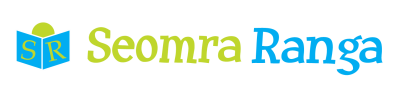 © Seomra Ranga 2017 www.seomraranga.com
Did You Know? – Science Fact #9
40-50% of body heat can be lost through the head – that is why it’s a good idea to wear a hat in winter!
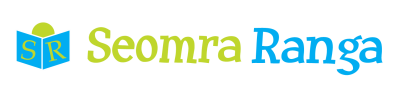 © Seomra Ranga 2017 www.seomraranga.com
ROUND 6
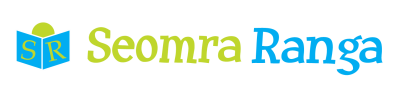 © Seomra Ranga 2017 www.seomraranga.com
Round 6
Question 1
What is the main ingredient in an omelette?
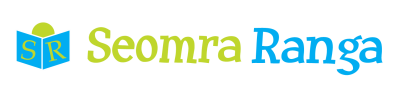 © Seomra Ranga 2017 www.seomraranga.com
Round 6
Question 2
Name the bones around your chest that protect the heart and other vital organs?
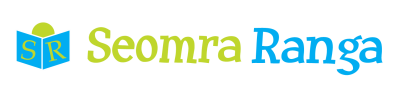 © Seomra Ranga 2017 www.seomraranga.com
Round 6
Question 3
What is the hair around the head of a male lion called?
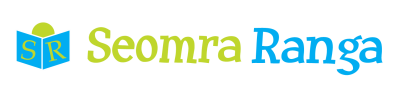 © Seomra Ranga 2017 www.seomraranga.com
Round 6
Question 4
True or False: Lemons contain citric acid?
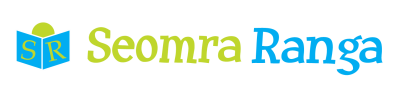 © Seomra Ranga 2017 www.seomraranga.com
Round 6
Question 5
.ie is a domain extension for a website from Ireland. From what EU country is a .es domain extension?
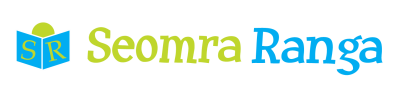 © Seomra Ranga 2017 www.seomraranga.com
Round 6
Question 6
In what is electric power measured: (a) whens (b) whys (c) watts (d) wheres?
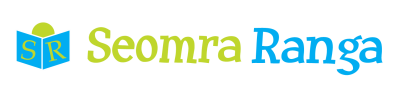 © Seomra Ranga 2017 www.seomraranga.com
Did You Know? – Science Fact #10
The Atlantic Giant Squid’s eye can be as large as 40cm wide!
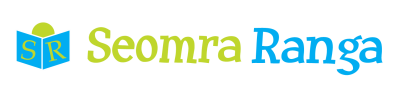 © Seomra Ranga 2017 www.seomraranga.com
ROUND 5 ANSWERS
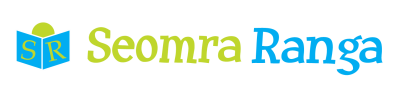 © Seomra Ranga 2017 www.seomraranga.com
Round 5 Answers
Question 1
True or False: Mice can live for up to ten years?
False (wild mice only live for about 4 months)
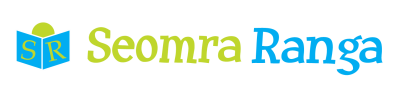 © Seomra Ranga 2017 www.seomraranga.com
Round 5 Answers
Question 2
What is the name of NASA’s most famous space telescope: (a) Hubble (b) Bubble (c) Trubble?
Hubble
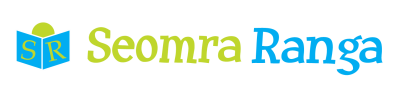 © Seomra Ranga 2017 www.seomraranga.com
Round 5 Answers
Question 3
The gemstone Ruby is typically what colour?
Red
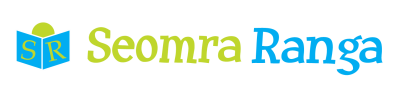 © Seomra Ranga 2017 www.seomraranga.com
Round 5 Answers
Question 4
Does an injury to your anterior cruciate ligament affect your arm or your leg?
Leg
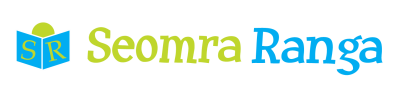 © Seomra Ranga 2017 www.seomraranga.com
Round 5 Answers
Question 5
Deoxyribonucleic Acid is more commonly known by what 3-letter abbreviation?
DNA
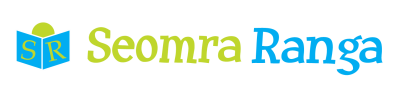 © Seomra Ranga 2017 www.seomraranga.com
Round 5 Answers
Question 6
What is the first element on the Periodic Table: (a) Hydrogen (b) Carbon (c) Nitrogen (d) Potassium?
Hydrogen
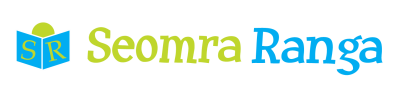 © Seomra Ranga 2017 www.seomraranga.com
Did You Know? – Science Fact #11
The tentacles of the giant Arctic jellyfish can reach 36.6m in length!
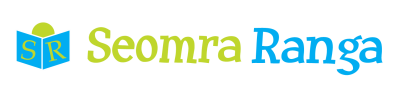 © Seomra Ranga 2017 www.seomraranga.com
ROUND 7
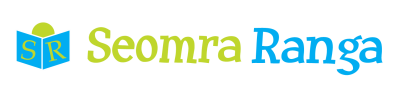 © Seomra Ranga 2017 www.seomraranga.com
Round 7
Question 1
True or False: A shark has no bones in its body?
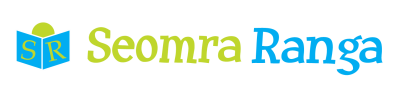 © Seomra Ranga 2017 www.seomraranga.com
Round 7
Question 2
Is the diameter of a regulation basketball hoop 2 times, 3 times or 4 times the diameter of a regulation basketball?
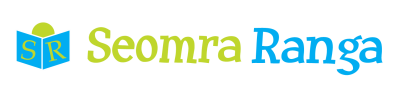 © Seomra Ranga 2017 www.seomraranga.com
Round 7
Question 3
How many pairs of wings does a bee have?
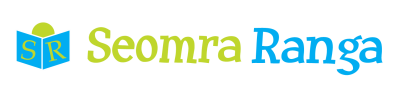 © Seomra Ranga 2017 www.seomraranga.com
Round 7
Question 4
What is the smallest planet in the Solar System?
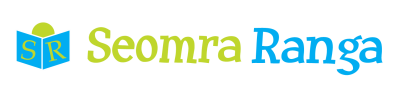 © Seomra Ranga 2017 www.seomraranga.com
Round 7
Question 5
“Botany” is the study of (a) plants (b) animals (c) insects?
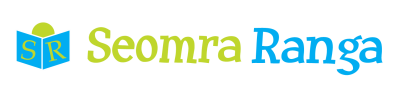 © Seomra Ranga 2017 www.seomraranga.com
Round 7
Question 6
What is deer meat called: (a) veal (b) beef (c) venison (d) pork?
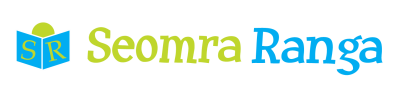 © Seomra Ranga 2017 www.seomraranga.com
Did You Know? – Science Fact #12
Armadillos, opossums and sloths spend about 80% of their lives sleeping.
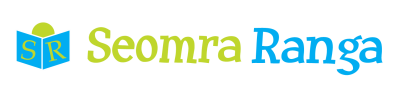 © Seomra Ranga 2017 www.seomraranga.com
ROUND 6 ANSWERS
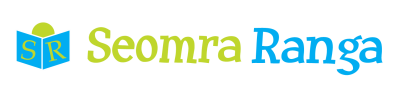 © Seomra Ranga 2017 www.seomraranga.com
Round 6 Answers
Question 1
What is the main ingredient in an omelette?
Eggs
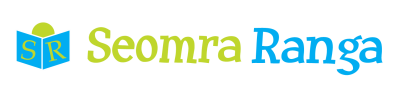 © Seomra Ranga 2017 www.seomraranga.com
Round 6 Answers
Question 2
Name the bones around your chest that protect the heart and other vital organs?
Ribs
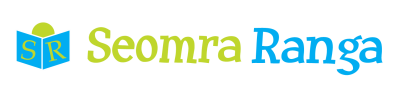 © Seomra Ranga 2017 www.seomraranga.com
Round 6 Answers
Question 3
What is the hair around the head of a male lion called?
Mane
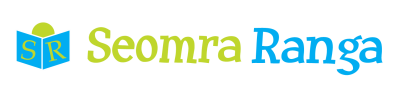 © Seomra Ranga 2017 www.seomraranga.com
Round 6 Answers
Question 4
True or False: Lemons contain citric acid?
True
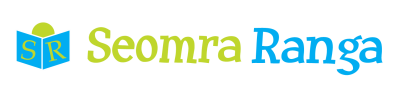 © Seomra Ranga 2017 www.seomraranga.com
Round 6 Answers
Question 5
.ie is a domain extension for a website from Ireland. From what EU country is a .es domain extension?
Spain
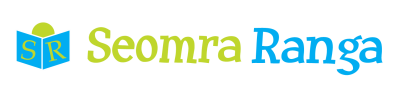 © Seomra Ranga 2017 www.seomraranga.com
Round 6 Answers
Question 6
In what is electric power measured: (a) whens (b) whys (c) watts (d) wheres?
Watts
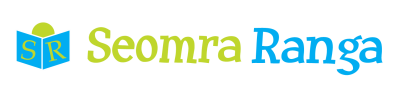 © Seomra Ranga 2017 www.seomraranga.com
Did You Know? – Science Fact #13
The ears of a cricket are located on the front legs, just below the knee!
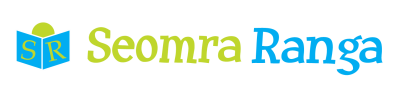 © Seomra Ranga 2017 www.seomraranga.com
ROUND 8
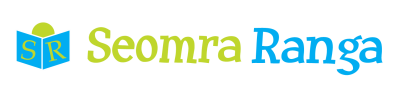 © Seomra Ranga 2017 www.seomraranga.com
Round 8
Question 1
Is the sun a star or a planet?
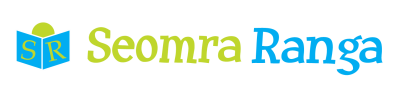 © Seomra Ranga 2017 www.seomraranga.com
Round 8
Question 2
True or False: Frogs can live in salt water?
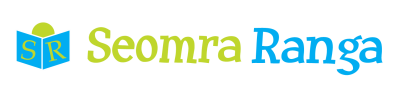 © Seomra Ranga 2017 www.seomraranga.com
Round 8
Question 3
What does a Geologist study: (a) fish (b) rocks (c) bats (d) food?
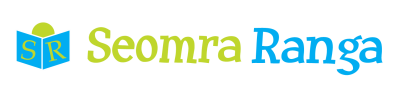 © Seomra Ranga 2017 www.seomraranga.com
Round 8
Question 4
What is the only continent where giraffes live in the wild?
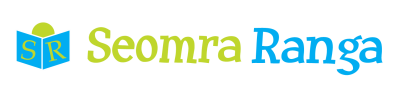 © Seomra Ranga 2017 www.seomraranga.com
Round 8
Question 5
“Au” is the symbol for what chemical element: (a) silver (b) gold (c) bronze?
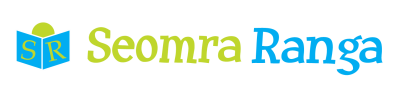 © Seomra Ranga 2017 www.seomraranga.com
Round 8
Question 6
What is another name for a tidal wave?
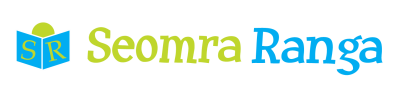 © Seomra Ranga 2017 www.seomraranga.com
Did You Know? – Science Fact #14
The only letter not to appear on the Periodic Table of Elements is J!
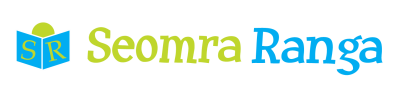 © Seomra Ranga 2017 www.seomraranga.com
ROUND 7 ANSWERS
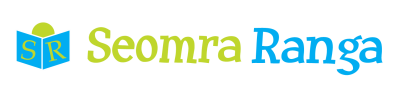 © Seomra Ranga 2017 www.seomraranga.com
Round 7 Answers
Question 1
True or False: A shark has no bones in its body?
True
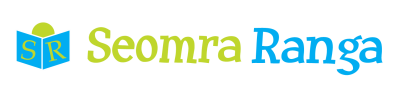 © Seomra Ranga 2017 www.seomraranga.com
Round 7 Answers
Question 2
Is the diameter of a regulation basketball hoop 2 times, 3 times or 4 times the diameter of a regulation basketball?
2 Times
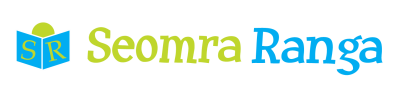 © Seomra Ranga 2017 www.seomraranga.com
Round 7 Answers
Question 3
How many pairs of wings does a bee have?
2 Pairs
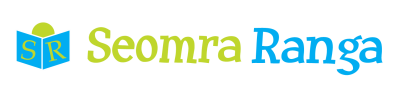 © Seomra Ranga 2017 www.seomraranga.com
Round 7 Answers
Question 4
What is the smallest planet in the Solar System?
Mercury
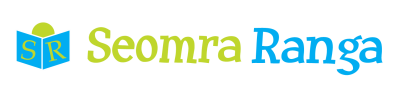 © Seomra Ranga 2017 www.seomraranga.com
Round 7 Answers
Question 5
“Botany” is the study of (a) plants (b) animals (c) insects?
Plants
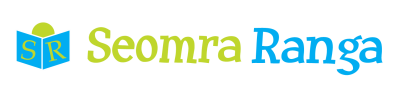 © Seomra Ranga 2017 www.seomraranga.com
Round 7 Answers
Question 6
What is deer meat called: (a) veal (b) beef (c) venison (d) pork?
Venison
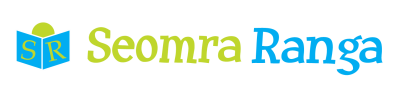 © Seomra Ranga 2017 www.seomraranga.com
Did You Know? – Science Fact #15
The microwave was invented after a researcher walked by a radar tube and a chocolate bar melted in his pocket!
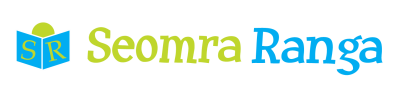 © Seomra Ranga 2017 www.seomraranga.com
ROUND 8 ANSWERS
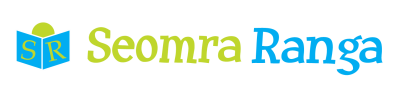 © Seomra Ranga 2017 www.seomraranga.com
Round 8 Answers
Question 1
Is the sun a star or a planet?
Star
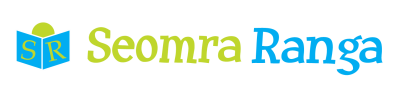 © Seomra Ranga 2017 www.seomraranga.com
Round 8 Answers
Question 2
True or False: Frogs can live in salt water?
False
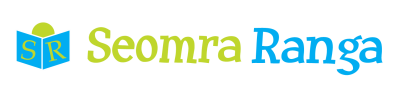 © Seomra Ranga 2017 www.seomraranga.com
Round 8 Answers
Question 3
What does a geologist study: (a) fish (b) rocks (c) bats (d) food?
Rocks
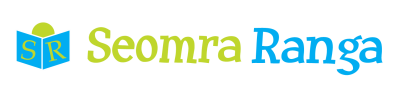 © Seomra Ranga 2017 www.seomraranga.com
Round 8 Answers
Question 4
What is the only continent where giraffes live in the wild?
Africa
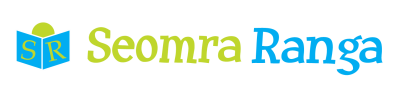 © Seomra Ranga 2017 www.seomraranga.com
Round 8 Answers
Question 5
“Au” is the symbol for what chemical element: (a) silver (b) gold (c) bronze?
Gold
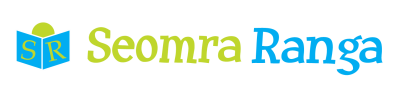 © Seomra Ranga 2017 www.seomraranga.com
Round 8 Answers
Question 6
What is another name for a tidal wave?
Tsunami
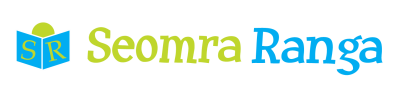 © Seomra Ranga 2017 www.seomraranga.com
Did You Know? – Science Fact #16
Knowledge is growing so fast that ninety per cent of what we will know in fifty years time, will be discovered in those fifty years.
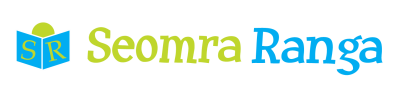 © Seomra Ranga 2017 www.seomraranga.com
TIE-BREAK ROUND
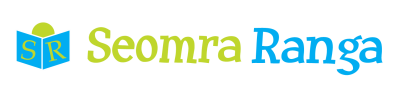 © Seomra Ranga 2017 www.seomraranga.com
Tie-Break Round
Question 1
Arachnophobia is the fear of what: (a) rats (b) birds (c) sharks (d) spiders?
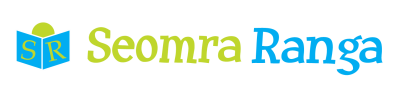 © Seomra Ranga 2017 www.seomraranga.com
Tie-Break Round
Question 2
“Sn” is the chemical symbol for what element: (a) sodium (b) tin (c) zinc?
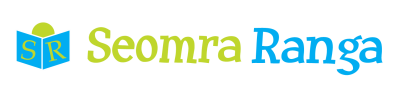 © Seomra Ranga 2017 www.seomraranga.com
Tie-Break Round
Question 3
What is the average lifespan of a housefly: (a) 2 days (b) 2 weeks (c) 2 months?
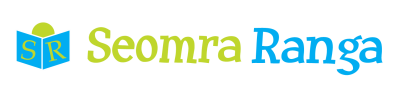 © Seomra Ranga 2017 www.seomraranga.com
Tie-Break Round
Question 4
“Uluru” is another name for what famous rock in Australia?
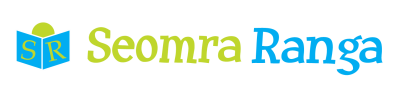 © Seomra Ranga 2017 www.seomraranga.com
Tie-Break Round
Question 5
A magnifying glass contains what type of glass: (a) convex (b) concave?
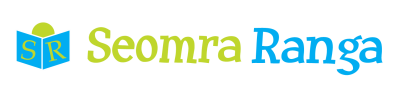 © Seomra Ranga 2017 www.seomraranga.com
Tie-Break Round
Question 6
True or False: An Olympic gold medal contains more silver than gold?
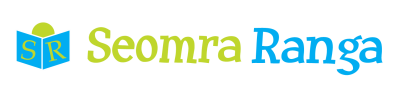 © Seomra Ranga 2017 www.seomraranga.com
Did You Know? – Science Fact #17
If you could drive to the sun - at 55 miles per hour - it would take about 193 years.
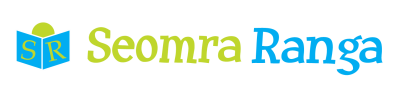 © Seomra Ranga 2017 www.seomraranga.com
TIE-BREAK ANSWERS
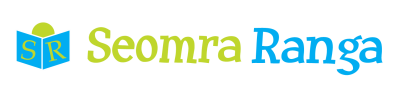 © Seomra Ranga 2017 www.seomraranga.com
Tie-Break Answers
Question 1
Arachnophobia is the fear of what: (a) rats (b) birds (c) sharks (d) spiders?
Spiders
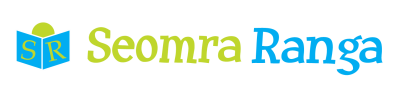 © Seomra Ranga 2017 www.seomraranga.com
Tie-Break Answers
Question 2
“Sn” is the chemical symbol for what element: (a) sodium (b) tin (c) zinc?
Tin
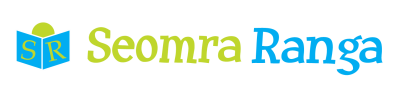 © Seomra Ranga 2017 www.seomraranga.com
Tie-Break Answers
Question 3
What is the average lifespan of a housefly: (a) 2 days (b) 2 weeks (c) 2 months?
2 Weeks
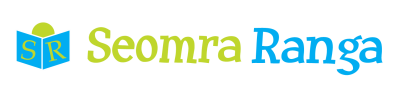 © Seomra Ranga 2017 www.seomraranga.com
Tie-Break Answers
Question 4
“Uluru” is another name for what famous rock in Australia?
Ayers Rock
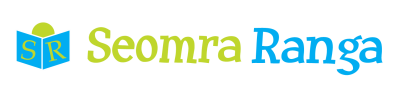 © Seomra Ranga 2017 www.seomraranga.com
Tie-Break Answers
Question 5
A magnifying glass contains what type of glass: (a) convex (b) concave?
Convex
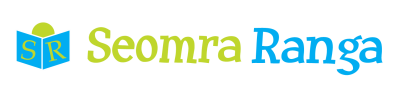 © Seomra Ranga 2017 www.seomraranga.com
Tie-Break Answers
Question 6
True or False: An Olympic gold medal contains more silver than gold?
True
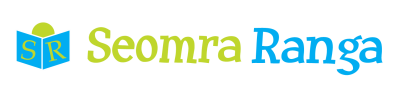 © Seomra Ranga 2017 www.seomraranga.com
Did You Know? – Science Fact #18
It takes 70% less energy to produce a ton of paper from recycled paper than from trees.
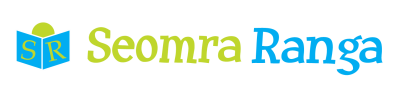 © Seomra Ranga 2017 www.seomraranga.com
Hope you all enjoyed the quiz!
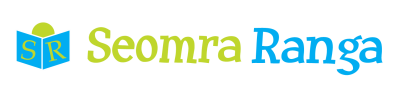 © Seomra Ranga 2017 www.seomraranga.com